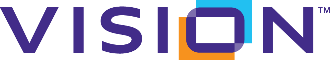 Competitor Battle Card - CivicLive
Revised June 2016
How can we win?
Understanding the uniqueness of your community – do they take the time to understand your community and stakeholders? Do they analyze current website traffic? Do they analyze your current website with heatmapping and eye tracking software to see where people are visiting today and what is important? Do they survey your community and stakeholders about what’s important to them and what they would like to see on the website? 
Getting help with putting the right content on your site – having a beautiful site is important, but having content written and organized in a useful manner for your community is even more important; how does your vendor help you with your content strategy? how does your vendor assist with training your content writers to “write for the web”? do they migrate over all data or do they help you identify what should be moved and what should be re-written? 
Keeping your site running – is keeping your website up and running important to you? Does your vendor have a robust disaster recovery solution? Are you protected from DDoS attacks? How long is acceptable time to get your website up and running again in the event of? Would you be satisfied if your website were down for up to 1 day, 2 days or even 3 days?
Keeping your site current – how will the vendor keep your site fresh until the next complete redesign? Do they let you make incremental changes without charging you? Do they help you with analyzing your web analytics or auditing your content on a regular basis? Are you able to easily swap out images and buttons on your homepage? 
Continually educating your team – what ongoing training programs and knowledge transfer webinars is the vendor providing? Do they have monthly webinars to help you get the most out of your solution? Do they send out a monthly or quarterly newsletter with useful information and tips?
Having a CMS that is constantly improving – is your vendor regularly updating and upgrading their CMS and features? How often do they provide updates? Do they ask you for your feedback?
Working with a vendor who is a recognized thought leader – how is your vendor giving back to the local government community? Are they freely sharing their knowledge through blog posts, social media and educational webinars? Are they writing articles for local government publications? Are they seen at trade shows or industry events?
Being a long term and trusted strategic partner – who is managing the company? how strong is their management team, do you trust them and have you met them? Do they have a clear strategy and where the industry is going? Are they in the local gov or school market? Is this a company you want to partner with for the next 4 years?
Strengths
Activity and recent wins – they are emerging as strong competitor actively involved in sales pursuits and have won against us in past 9 months in Burien, Lenexa, Burlingame, SLO County, Buffalo, El Paso Water, Hamilton County, OH, Bellevue, WA, Arlington Hts, IL, Roseville, CA,
Flexibility – they claim they can integrate with anything 
Easy-to-Use CMS – their product demos very well and it comes across as very easy to use; user interface is more modern than Vision & CivicPlus (before new UI refreshes)
Designs – their latest designs use beautiful images that showcase their communities (however, these designs appear to be highly templated); designs feature prominent search bars just like Vision sites
Unlimited records retention - CivicLive offers unlimited records retention
At a Glance
Website – www.civiclive.com 
Tagline - Connect. Engage. Serve.
Customers - Over 1,000 government institutions, but number is 90% schools (or more)
Location - Toronto (CivicLive), Scotts Valley (SchoolMessenger), St. Louis (West)
Parent - West Corp (a $2.6B telco co.) acquired CivicLive (Intrafinity) in June 2015 and is housed under Reliance Communications, a CA-based, independent subsidiary of West
CEO - John Carbrey, Founder of Intrafinity is now SVP with SchoolMessenger (a Reliance product line); not clear who runs company day-to-day; possible Nate Brogan as he signs proposals
Date Started - 2001
# of Employees – they claim 240 employees on proposal, but this is suspicious - on LinkedIn, they show SchoolMessenger - 146, CivicLive - 6, Intrafinity - 21 
Active in Social Media - Not for CivicLive, not really for SchoolMessenger
Glassdoor - 2.6 (for SchoolMessenger)
Weaknesses
Rapid growth – they’ve closed a bunch of deals in last 9 months, and they may experience some implementation issues
No fact-based requirements gathering – their proposal doesn’t mention anything about gathering facts to support their design; no looking at Google Analytics, no heatmapping, no community survey, no usability testing, no stakeholder survey
Government experience – their lack of local government experience is noticeable;  they only have about 20-30 local gov customers IN TOTAL
Small team – they appear to have a very small team (approximately 20-25 professionals) dedicated to local government implementations; while they claim 240+ employees in their proposal, this is a misleading number as it counts employees who are involved with their schools market and SchoolMessenger brand
School-designed CMS – their CMS is designed for schools market – they have about 30 customers in the local government market and claim about 55,000 schools (per the SchoolMessenger site)
Thought leadership – CivicLive does not publish or contribute to thought leadership in the local gov website market – they don’t have a blog, their social media activity is very limited, they did host one webinar in 2016, but that is the extent
Disaster recovery – they claim a 72 hour recovery time using the previous night’s back-up which is a total joke
DDoS – they don’t appear to have a solution; while they have a 99.9% uptime SLA, they exclude DDoS attacks and anything outside of their control (communications line, etc.)
Updates to CMS – they don’t talk about how frequently they update or what new functionality has been added recently
Designs – their designs are pretty basic; their two latest launches come from the exact same template (Yuba City and Sierra Madre)
Client profiles – their client profiles in their proposal and on their website, are weak or highlight cities with less than 15,000 population
Content strategy and migration – they don’t say anything about helping with content strategy or content migration
Key Customers
Just 13 customers profiled on their website. Recent wins include Buffalo NY, Burlingame CA, Burien WA, Lenexa KS, San Luis Obispo County, Cape Girardeau MO, Bellevue WA, El Paso Water, Jersey City NJ, Roseville, Hamilton County, OH

Saddle Hills, Alberta - www.saddlehills.ab.ca 
Casper, Wyoming - www.casperwy.gov 
North Little Rock, AR - www.northlr.org 
Blind River, Ontario - www.blindriver.ca 
Clearfield City, Utah - www.clearfieldcity.org 
Vallejo, CA  -www.ci.vallejo.ca.us (old, NR site) 
Tacoma, WA - www.cityoftacoma.org 
Pima County, AZ - webcms.pima.gov (old, NR site)
Yuba City, CA - www.yubacity.net/ 
Sierra Madre, CA - ww.cityofsierramadre.com 
Elk Grove, IL- www.elkgrovecity.org 
Vermont Fish & Game - www.vtfishandwildlife.com
Pricing strategy
Have raised their pricing and are generally in line with us in our on core market; but they significantly outbid us in Hamilton County, Bellevue and Roseville
Appears that they price up when they think they can or when they are in strong position
Cannot tell how large their salesforce is – the estimate is 3-5, but they seem to be in the top 3 in most of our recent deals
Interesting Tidbits
Reliance Communications, LLC is listed as company on CivicLive proposals; almost all employees listed in proposal are based in Toronto (former Intrafinity people)

Reliance Communication’s core product is SchoolMessenger; John Carbrey (Intrafinity founder) is listed as SVP Product/Technology for Schoolmessenger; Nate Brogan signs proposals and lists West Corp as employer (SVP, client engagement of Education Group); in March 2016, West Education Group was formed to include Schoolmessenger

CivicLive is starting to mimic some of our positioning on usability, using phrase “delighting customers”, and are holding a content strategy webinar in July